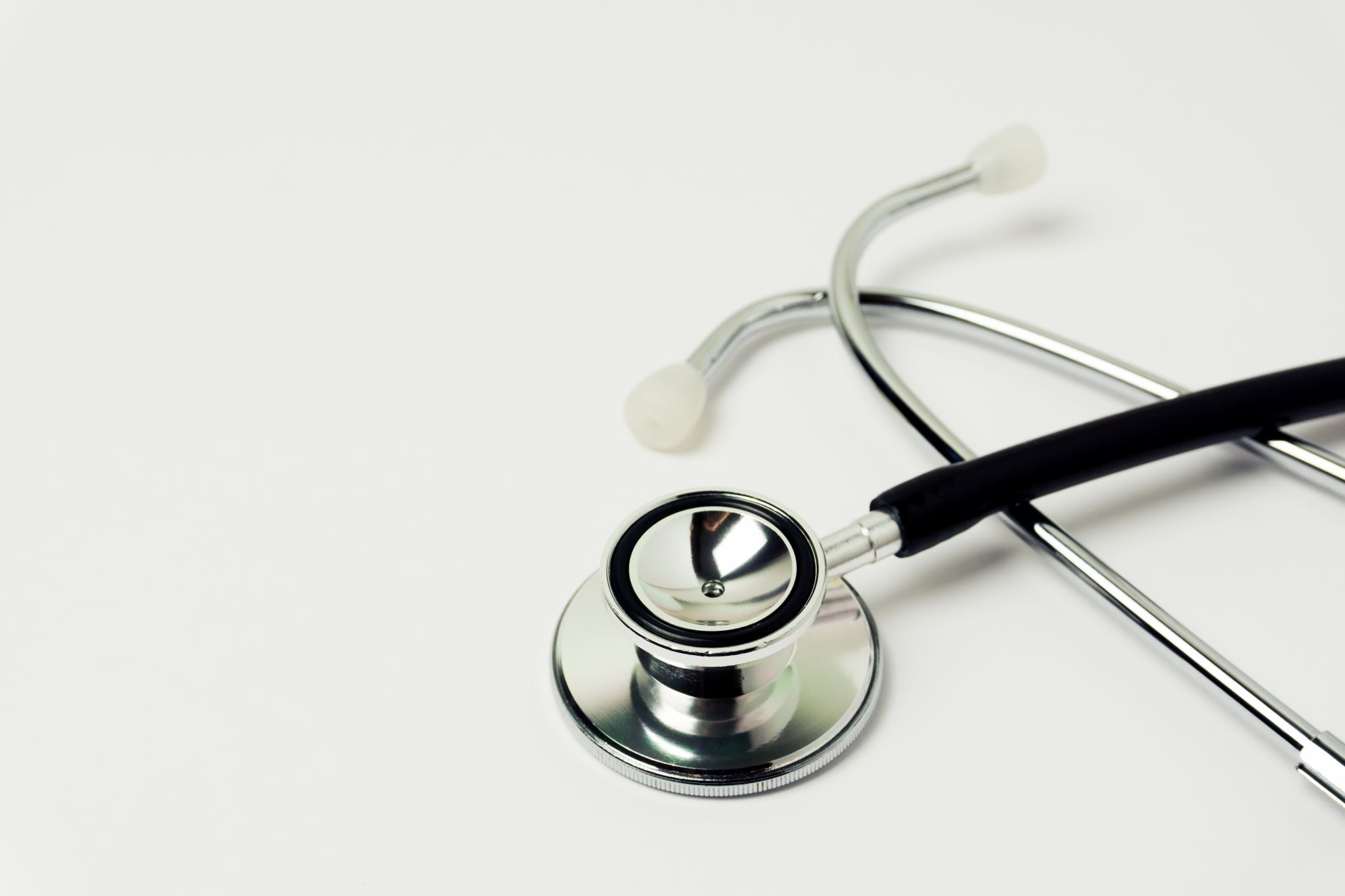 Markets and Medical Care
Timothy D. Terrell

Mises University 2021


@timothyterrell
terrelltd@wofford.edu
Four Principles for Reforming Medical Care
Allow free pricing
Eliminate occupational licensure
Dismantle barriers to innovation
Put patients, not government, in charge of care
1. Allow free pricing
Keeping prices below the equilibrium tends to mean shortages, and reduces the incentives toward innovative solutions.
Low prices means that those who could make do with less won’t—so goods run out for those with great need.
The expectation that prices will be capped by government discourages stockpiling for emergencies.
Allowing prices to rise—even dramatically—after a crisis does not rule out charitable efforts.
Price
S2
S1
D2
D1
Q1
Quantity
SHORTAGE
2. Eliminate occupational licensure
Occupational licensure tends to limit competition and ossify the status quo, under the guise of protecting patients.
Under pandemic conditions, 
those who may be skilled but let their licensure lapse can’t easily re-enter, 
skilled people who are able to perform a function legally restricted to another group are unable to alleviate labor shortages, and not-quite-finished students are unable to put their training to full use.
Crisis and Licensure
“Crisis situations like the coronavirus epidemic can provide opportunities to change the traditional roles of different health care providers and expand the roles of some providers like nurses and pharmacists, so that they can take on some of the tasks from doctors and thereby allow them to spend their time more effectively on the most complex cases.”
		-- OECD “Policy Responses to Coronavirus”
http://www.oecd.org/coronavirus/policy-responses/a-systemic-resilience-approach-to-dealing-with-covid-19-and-future-shocks-36a5bdfb/
Medical Licensure
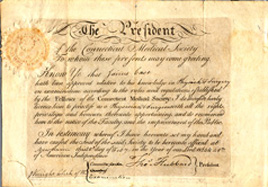 “Competition resulted not only in a proliferation of medical personnel but in the growth of heterodox theories arising in opposition to standard medical therapeutics.”
Hamowy points out that by the 1870s, mainstream medicine had reduced its dependence on bloodletting, arsenic, etc., and added botanical drugs along the lines suggested by an alternative school of thought, eclecticism.
License to practice medicine in Connecticut, 1824. Source: http://doc1.med.yale.edu/historical/bicentennial/1810/midcentury.html
Ronald Hamowy, “The Early Development of Medical Licensing Laws in the United States, 1875-1900,” Journal of Libertarian Studies, vol. 3, no. 1 (1979)
Medical Licensure
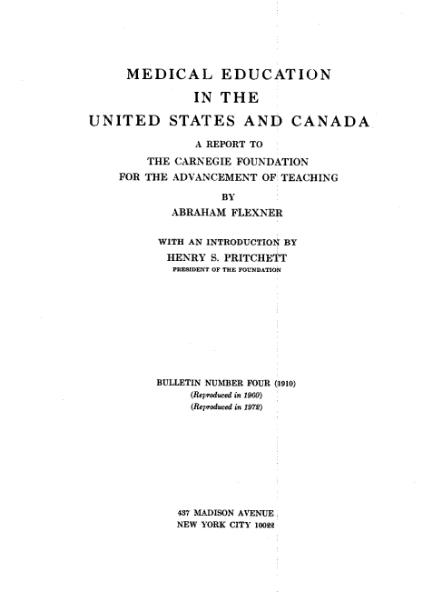 In the late 1800s, the US had the highest number of physicians, per capita, in the world.
In 1904, the AMA began a concerted effort to reduce the number of medical students, claiming that this would increase medical quality.
In 1910, Abraham Flexner published a report for the Carnegie Foundation on US and Canadian medical education.
The report suggested closure of most medical schools (155 to 31), homogenization of education in medical schools, approval of any new medical school by the state government,  and additional state licensure regulation.
Medical Licensure
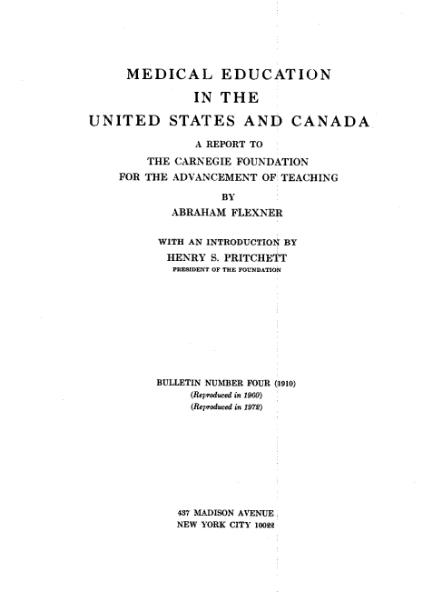 The AMA controls medical schools, state by state, through an accrediting body, the Liaison Committee on Medical Education. Licenses are granted only to graduates of these schools.
Prices of medical care shot up.
Schools of alternative medicine were almost all closed.
Changes arising from the Flexner report also led to fewer women and African Americans in medical education.
See Dr. Michel Accad, http://alertandoriented.com/an-economic-history-of-the-american-health-care-system-part-1/
3. Dismantle barriers to innovation
The FDA creates barriers to entry for new drugs, which reduces competition for existing treatments while imposing costs and delays on innovators.
Costs can discourage new drugs (“drug loss”), costing lives.
Delays (“drug lag”) can also cost lives as those who could be helped may die while waiting.
Deadly “Drug Lag” (Type I Error)
Septra:
Five-year delay in introducing the antibiotic Septra to the US market
Estimate by Nobel laureate George Hitchings that this delay cost 80,000 lives in the US.
Beta blockers:
Lag in FDA approval may have cost 250,000 lives in the US.
Miller, Benjamin, and North, The Economics of Public Issues, 18th ed. (2014), pp. 6, 7.
Drug Suppression
”Costs include patient harm from delayed access as well as research and development (R&D) opportunities foregone by drug developers whose capital is consumed by fulfilling the demands of FDA clinical trials. According to [Mary] Ruwart, at least half of pharmaceutical innovations get shelved because the cost to take a drug through the regulatory testing process makes those drugs uneconomic for drug developers to pursue.
”Even with very conservative assumptions, Ruwart found the years of life lost due to FDA clinical demands is in the millions.”
Bartley J. Madden, Free to Choose Medicine, 3rd ed. (2018), p. 6.
Information Suppression
“New drugs do consumers no good if they do not know about them. Advertising restrictions imposed by the FDA, therefore, prop up the profits of incumbent drug marketers at the expense of newcomers in the industry and of consumers.”
					-- Tom DiLorenzo
http://mises.org/daily/3793
Information Suppression
“In the early 1980s, several reports in medical journals indicated that the B vitamin, folic acid, taken early in pregnancy could prevent a number of birth defect. … Folic acid would have to go through the expensive drug development process if the manufacturers wished to advertise its benefits to young women.
“… Had U.S. folic acid manufacturers been permitted to advertise … [we] might have seen an increase in supplementation in the United States—and a decline in birth defects. Instead, approximately 10,000 American babies were born with deformities more horrific than thalidomide.”
--Mary Ruwart, Death by Regulation: How We Were Robbed of a Golden Age of Health and How We Can Reclaim It, quoted in Bartley J. Madden, Free to Choose Medicine, 3rd ed., 2018, p. 6.
The FDA and COVID-19
“The federal government… botched the process for creating and administering coronavirus tests. Because SARS-CoV-2 is a new variant, a new test was needed to track its spread. German researchers developed one in mid-January, but the CDC decided not to use it, instead pressing ahead with the development of a separate test. When that test was released in late January, it proved faulty, and the FDA prevented private laboratories from developing tests of their own.”
	-- Charles Silver and David A. Hyman, National Review Online, April 14, 			2020
The FDA and COVID-19
“The CDC also distributed its few test kits equally to labs across the country, without regard to the size of local populations. The result was a dramatic shortage of valid tests in populous areas, which created the false impression that the number of cases in the U.S. was low. In early March, facilities in the U.S. had administered 3,099 tests. By comparison, South Korea, a much smaller country whose epidemic started the same day as ours, had administered 188,000.”
	-- Charles Silver and David A. Hyman, National Review Online, April 14, 			2020
Patents
US CDC survey: “of the ten most important medical discoveries of the twentieth century, none of them had anything to do with patents.” 
-- Nathan Nicolaisen, Mises Daily, 12/31/2013, https://mises.org/library/advancing-pharmaceutical-and-medical-technology-does-not-depend-patents
Patents
“Expanding the scope of research beyond pharmaceutical drugs, a survey of R&D labs and company managers revealed that between 23 and 35 percent believe a patent is an effective way of getting a return on investment. At the same time, 51 percent believe trade secrets to be an effective way of ensuring returns.” 
-- Nathan Nicolaisen, Mises Daily, 12/31/2013, https://mises.org/library/advancing-pharmaceutical-and-medical-technology-does-not-depend-patents
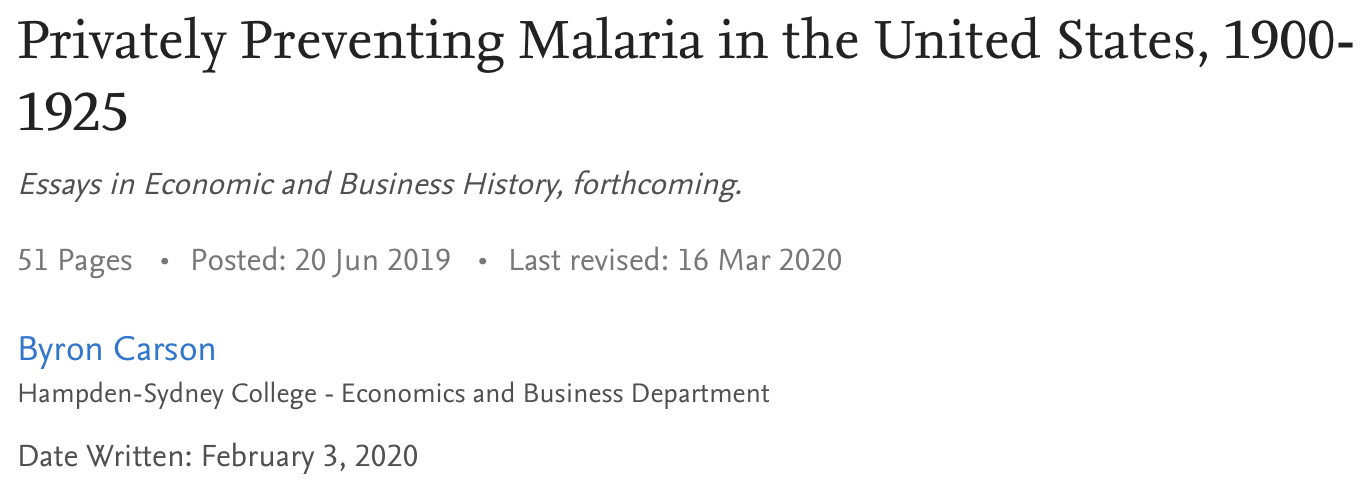 4. Put patients, not government, in charge of care
Third party payers (government or insurance) create moral hazard effects that lead to regulation and rationing.
Clarifying Terms
Socialized medicine: government actually operates the hospitals, and medical staff are government employees.
e.g. VA system
UK (NHS) and Spanish system are examples
Universal coverage: Everyone has medical insurance, typically provided by the government. Hospitals and medical staff may be private in a universal coverage system.
e.g., Canadian system
Can universal coverage exist in a fully voluntary society?
Single-payer system: May be found with universal coverage, but universal need not be single-payer. Universal could be a blend of private insurance for some and government-paid for others.
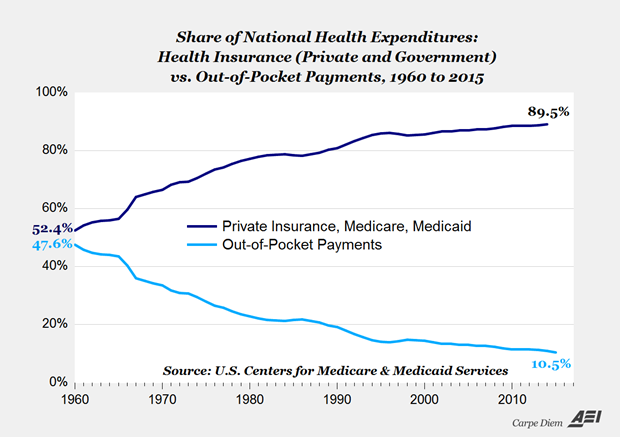 Source: Mark Perry, https://fee.org/articles/if-cosmetic-surgery-has-a-working-market-why-can-t-medical-care/
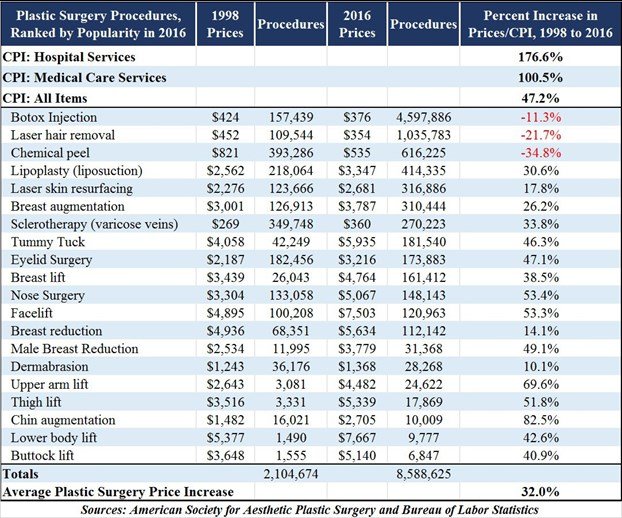 Source: Mark Perry, https://fee.org/articles/if-cosmetic-surgery-has-a-working-market-why-can-t-medical-care/
Moral Hazard and Rising Costs
Moral hazard: the risk (hazard) that the insured might engage in activities that are undesirable (immoral) from the insurer’s point of view because they make it more likely that claims will be larger.
Rising Costs
Foy, Sciamanna, Kozak, and Filippone: “Studies have found that a fully insured population spends about 40-50 percent more than a population with a large deductible and their status is not measurably improved by the additional services (Manning et al. 1987).
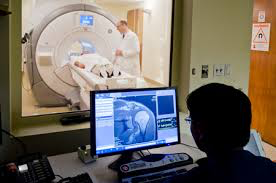 Rising Costs
“This idea has been recently reaffirmed by a landmark analysis of the Oregon Experiment where Baicker et al. (2013) found that Medicaid coverage generated no significant improvements in health outcomes in the first two years, despite increased use of prescription drugs, office visits, preventive care services including mammograms, and annual spending per individual (by insurance plan) in excess of $1,100.
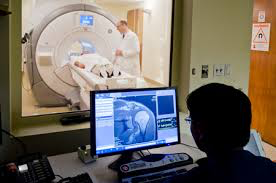 Rising Costs
“…[T]echnological change has indeed increased health care costs in many cases without significantly improving health outcomes. This has occurred because medical insurance in its current state discourages individuals from economizing health care decisions and incentivizes the adoption and overconsumption of services with progressively diminishing returns on investment.”
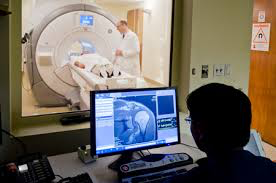 Foy, Sciamanna, Kozak, and Filippone, “The Medical Care Cost Ratchet,” Cato Journal vol. 34, no. 1 (Winter 2014). https://pdfs.semanticscholar.org/38e1/efdd0dc26681e10b16141538c3310603b0e2.pdf
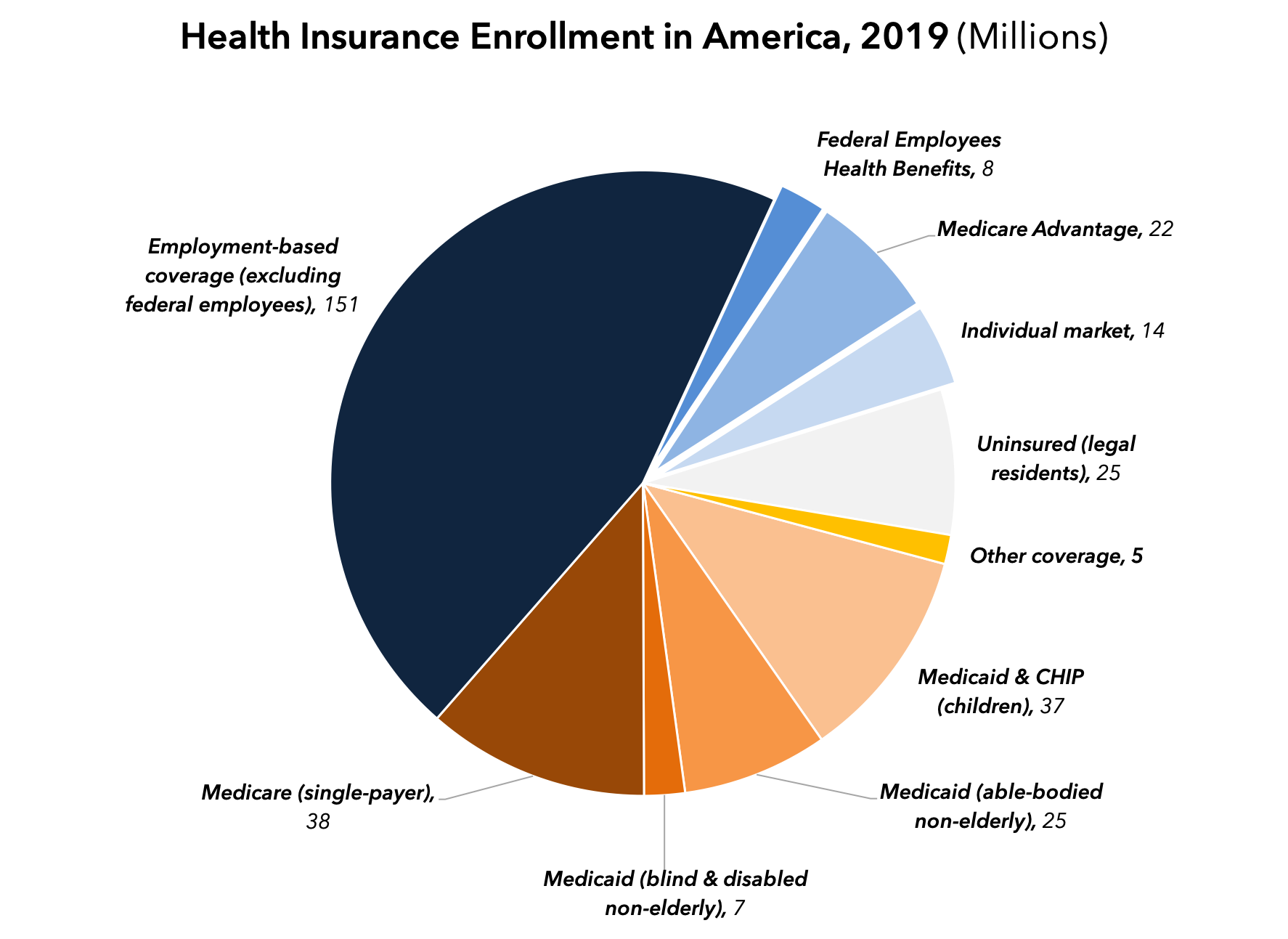 Government-run
Image: https://freopp.org/bringing-private-health-insurance-into-the-21st-century-d1df138f1f0c
ACA
“Patient Protection and Affordable Care Act” or “Obamacare”
Main components:
Insurers must cover all applicants, without regard to medical history, setting premiums based mostly on geographic location (“community rating”) and age, and not on gender and most pre-existing conditions.
Everyone must obtain health insurance, except those who are deemed unable to afford coverage and those religious groups that have obtained waivers. Subsidies and state-based exchanges are to assist in finding health insurance.
Employers with 50 or more employees must provide coverage for employees working ≥30 hours a week, or face penalties.
Health insurance policies must cover certain services (“essential health benefits”) and not have any cap on annual or lifetime benefits for an individual.
ACA
All must be required to get insurance, lest adverse selection result in the healthiest opting out
If insurance companies must insure everyone, even those who are very expensive to cover, they must be required to cover certain things and not refuse to cover pre-existing conditions.
Insurance would therefore be expensive, so subsidies were built in.
ACA
Unintended consequences: 
Premiums rose 
People chose to pay the penalty rather than sign up for insurance
Insurers pulled out of the exchanges, limiting options 
Employers limited the number of ≥ 30-hour employees to stay under the 50-employee mark.
ACA
“On average, premiums in the individual market have doubled since the ACA went into effect.”
“In effect, the ACA subsidizes coverage for uninsured Americans who are sick by overcharging uninsured Americans who are healthy…. These high premiums are not accompanied by low deductibles; indeed, the median deductible for a benchmark Silver plan in 2019 was $4,375.”
“In 2010, the CBO projected that 24 million Americans would enroll in the exchanges in 2019; the actual figure was closer to 9 million.”
			
			-- Avik Roy, https://freopp.org/bringing-private-health-insurance-into-					the-21st-century-d1df138f1f0c
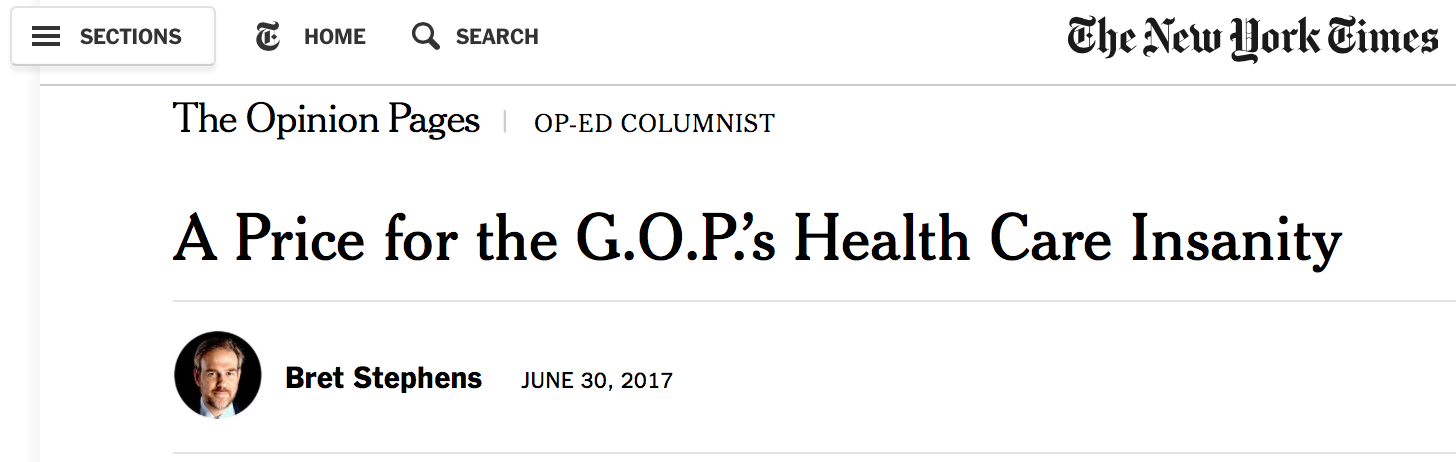 ACA
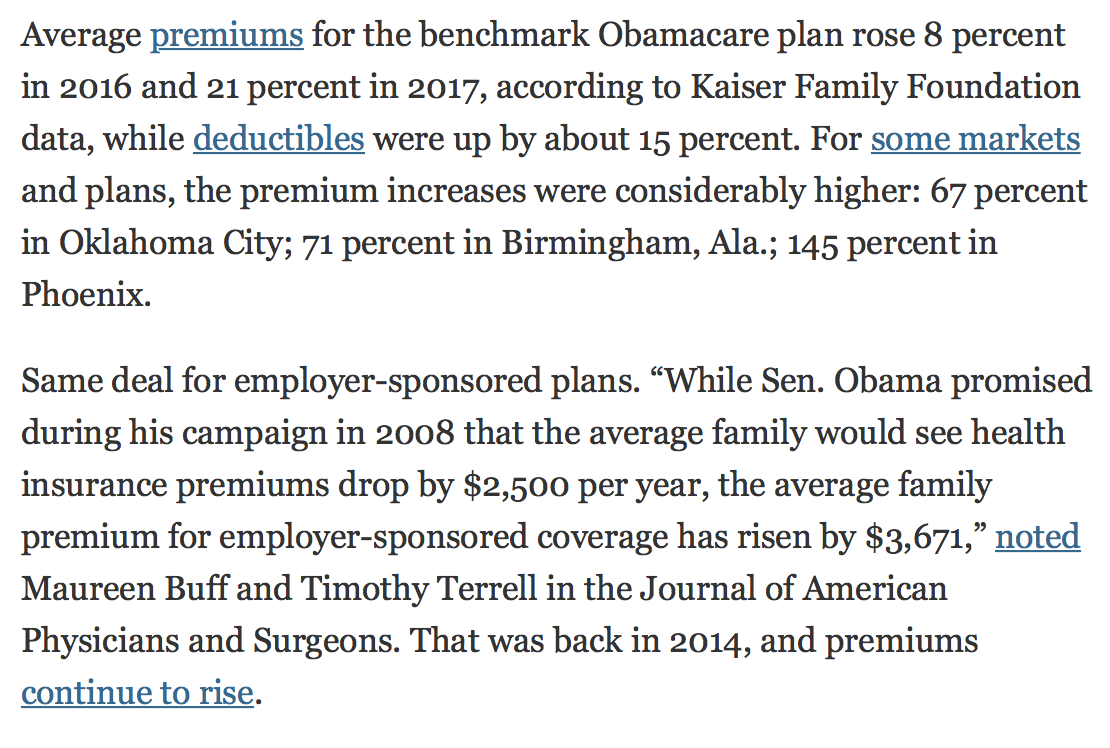 https://www.nytimes.com/2017/06/30/opinion/congress-health-savings-accounts.html
aapsonline.org
ACA
Conflation of medical care usage and health improvement
Medical care has iatrogenic effects
Health is related to many factors apart from medical care
Resources devoted to medical care came from somewhere else—and that “somewhere else” may have had more powerful effects on health
U.S. Age-Adjusted Mortality Rates per 100,000 (Annual)
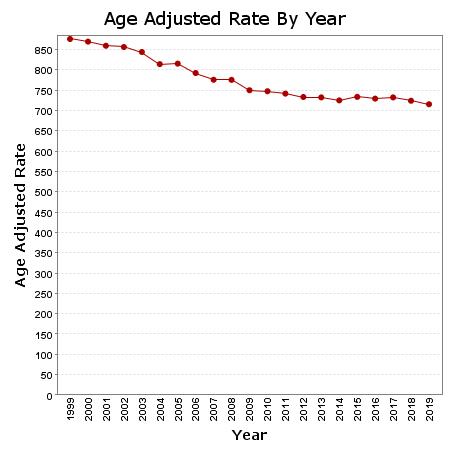 Centers for Disease Control and Prevention, National Center for Health Statistics. Multiple Cause of Death on CDC WONDER Online Database. Accessed at http://wonder.cdc.gov/mcd-icd10.html on Jul 19, 2021.
Full expansion of insurance coverage under ACA: 2014
ACA
Oregon health insurance experiment:
In 2008, Oregon expanded its Medicaid service by lottery. About 10,000 residents of the state were enrolled, and their medical service usage and health were compared to lottery “losers.”
Health care service usage increased, but there was “no statistically significant impact on physical health measures.” 
Financial strain for the lottery “winners” decreased, as we might expect. 
Winners had lower rates of depression
Pre-Existing Conditions
Requiring an insurance company to take on certain payments without increasing premiums accordingly is forcing the insurance company to make a simple transfer—it is not insurance but a mandated payment.
Insurance companies would then have to raise premiums on others who do not have the pre-existing conditions.
These others now face not only the premium for covering risk, but an additional amount to be transferred to others in the insurance pool.
This will make insurance less attractive for those without pre-existing conditions, possibly inducing the healthiest to drop out. We are back to adverse selection, and therefore the mandate—which creates a forced transfer (“healthy tax”)
How much would you have to be paid to insure this house against loss by fire?
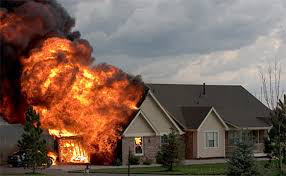 Image: modernsurvivalblog.com
Pre-Existing Conditions
In a free market, how would pre-existing conditions be handled?
Insuring insurability (e.g., guaranteed renewability).
”Under the individual insurance that existed before Obamacare, beneficiaries… could buy guaranteed-renewable health insurance. If they developed a condition while insured, they could still buy health insurance at a premium that applied to the whole pool they were in when they originally bought insurance.” (David Henderson, https://fee.org/articles/why-pre-existing-conditions-should-be-left-to-the-market/)
Parents could buy ”insurability” insurance for their children, even unborn children.
Charity
Medicare for All (M4A)
First-dollar coverage (no copays or deductibles)
Dental, vision, hearing—all covered
Payments to providers cut by >40% relative to private insurance payments
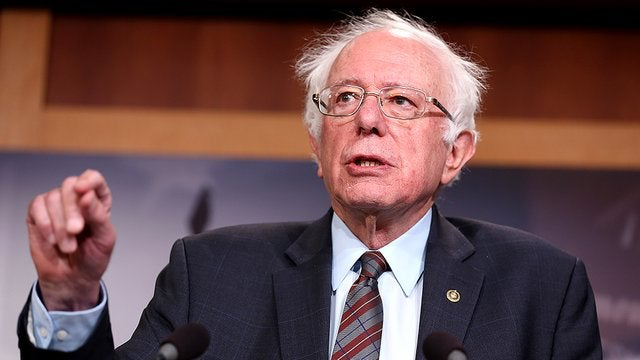 Image: https://thehill.com/homenews/senate/428430-bernie-sanders-to-deliver-his-own-state-of-the-union-response
Medicare for All (M4A)
“M4A would add approximately $32.6 trillion to federal budget commitments during the first 10 years of its implementation (2022–2031).” https://www.mercatus.org/publications/federal-fiscal-policy/costs-national-single-payer-healthcare-system
Increases in federal medical care expenses would be about 10.7% of GDP in 2022, 12.7% in 2031, and higher thereafter.
Charles Blahous: “A doubling all currently projected federal and corporate income tax collections would be insufficient to finance the added federal costs of the plan.”
Medicare for All (M4A)
Under M4A, insurance companies would still be around, managing the system, as with Medicare Advantage and Medicaid managed-care contractors.
Cuts to medical providers of 40% would mean that many doctors would exit. Access to medical care would suffer.
M4A would outlaw private insurance that duplicates benefits offered by the government. Private insurance is common in Europe.
Financial Trouble Ahead
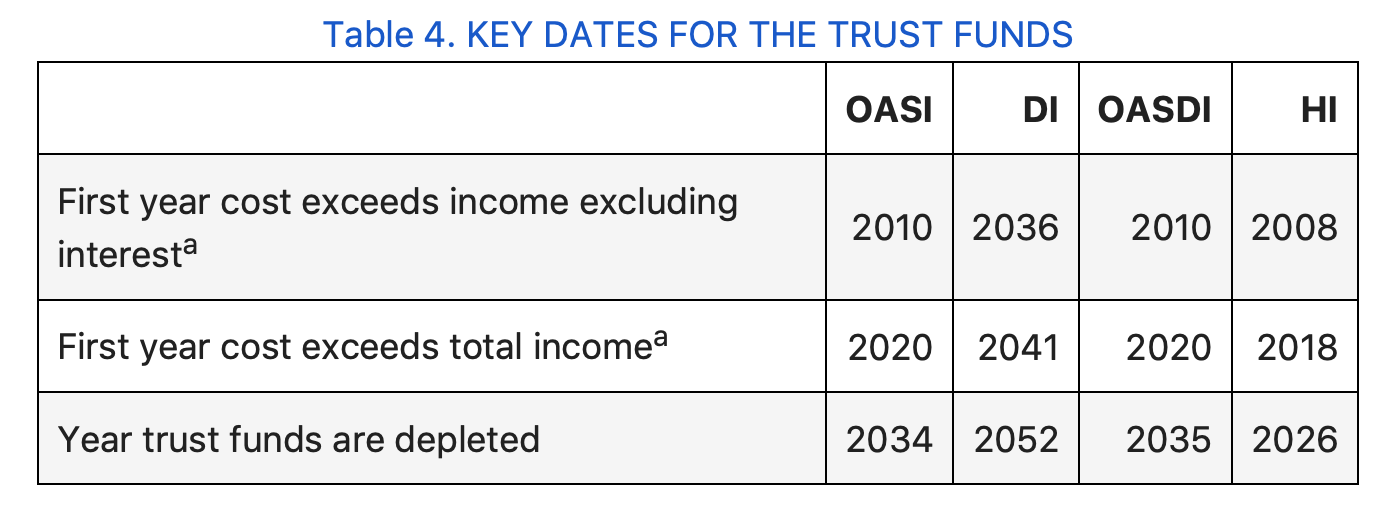 OASI: Old Age and Survivor’s Insurance
DI: Disability Insurance
OASDI: combined OASI and DI
HI: Hospital Insurance (Medicare Part A)
Source: 2019 Annual Report of the Social Security and Medicare Boards of Trustees:
https://www.ssa.gov/oact/TRSUM/
Financial Trouble Ahead
“In addition to notoriously underestimated cost projections, Medicare underpayments to hospitals must be addressed. Hospitals receive 88 cents on the dollar from Medicare and 90 cents on the dollar from Medicaid for their expenditures on these patients…. Currently hospitals make up the shortfall with higher payments from private insurance—which will no longer exist [under M4A]. Slashing oft maligned CEO salaries would be a drop in the bucket. Hospital workers—unionized or otherwise—would not accept pay cuts.” 
					-- Marilyn Singleton, M.D., J.D.
Comparing Medical care Systems
Medical Expenditures and International Comparisons
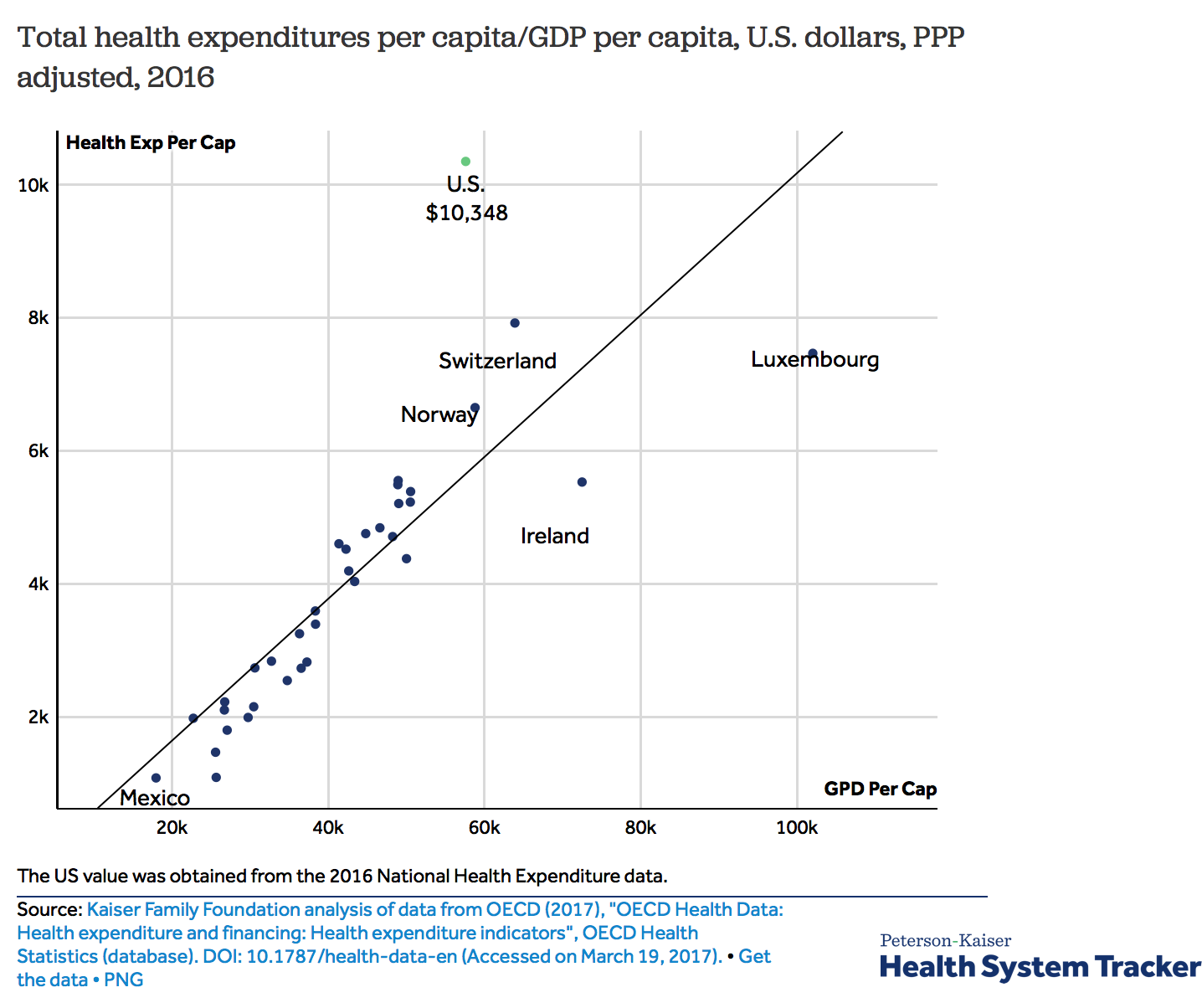 https://www.healthsystemtracker.org/chart-collection/health-spending-u-s-compare-countries/#item-since-1980-gap-widened-u-s-health-spending-countries
Comparing Systems
Cancer 5-year survival rates (2007-2012 or last available year)
Breast cancer: US: #1 (of 23 OECD countries)UK: #20Canada: #3
Cervical cancer: US: #19 of 23UK: #20Canada: #12
Colorectal: US: #5 of 23UK: #20Canada: #10
All data from IEA: https://iea.org.uk/publications/research/health-check-the-nhs-and-market-reforms, 2014
Comparing Systems
Stroke 30-day survival rates (2007-2012 or last available year)
AMI: US: #7 (of 31 OECD countries)UK: #22Canada: #8
Hemorrhagic stroke: US: #15 of 31UK: #26Canada: #14
Ischemic stroke: US: #4 of 31UK: #25Canada: #22
All data from IEA: https://iea.org.uk/publications/research/health-check-the-nhs-and-market-reforms, 2014
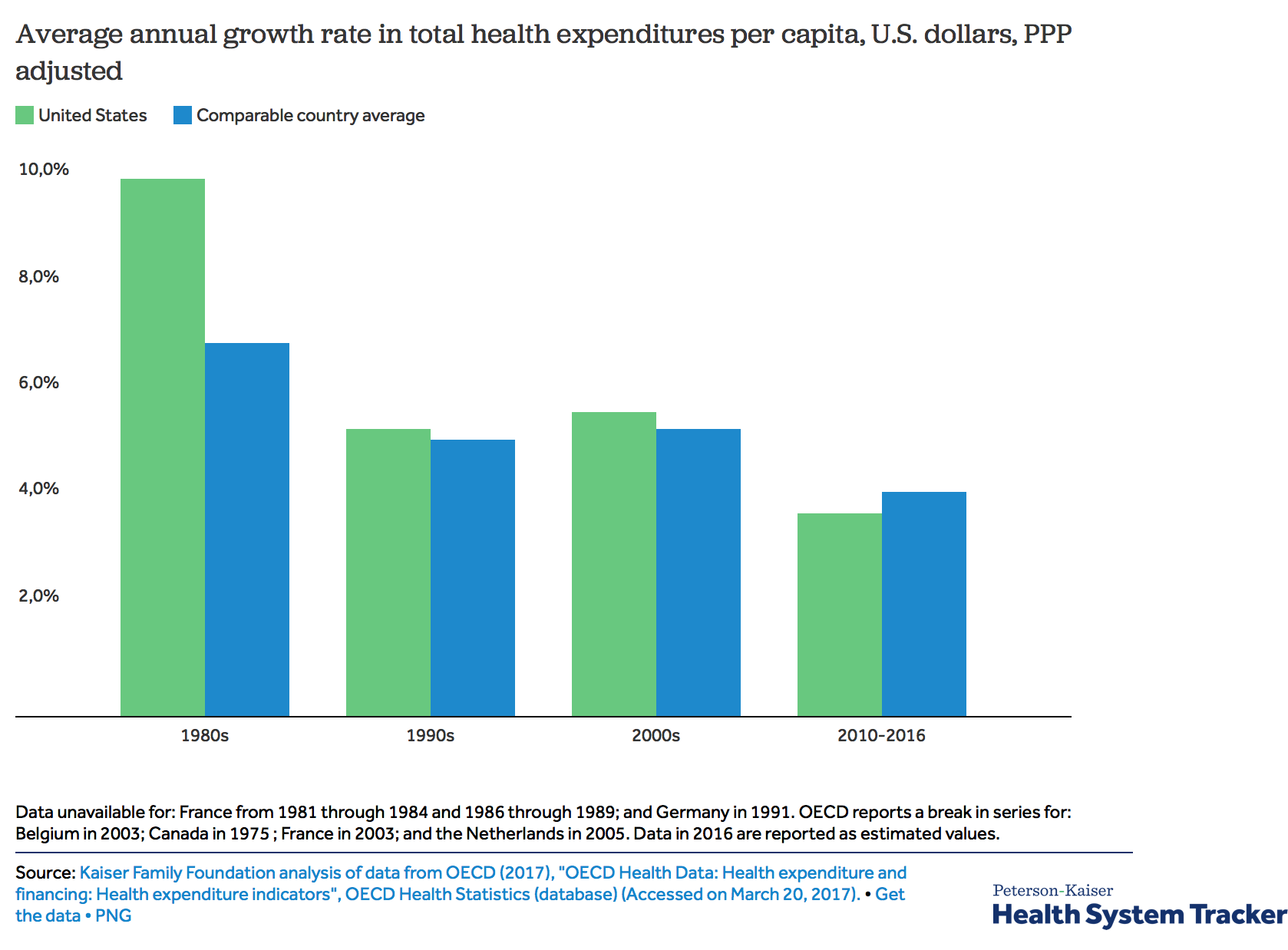 https://www.healthsystemtracker.org/chart-collection/health-spending-u-s-compare-countries/#item-since-1980-gap-widened-u-s-health-spending-countries
Wait Times
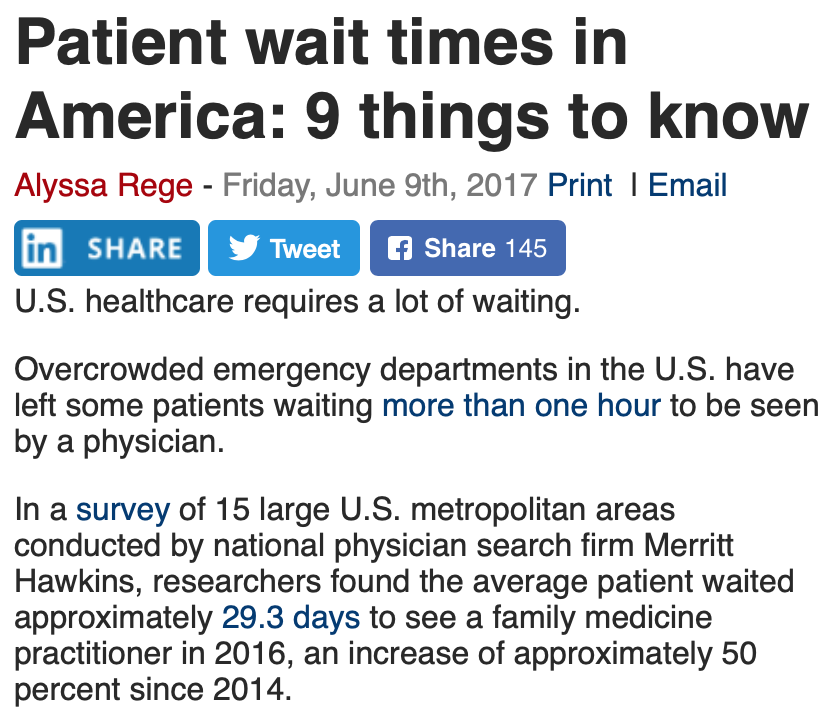 Wait times in the US have been increasing.
Wait times in the US tend to be shorter where the revenue to the provider is greater.
Wait times also vary tremendously from city to city, depending on the availability of different kinds of specialists.
	-- New York Times, July 6, 2014
beckershospitalreview.com
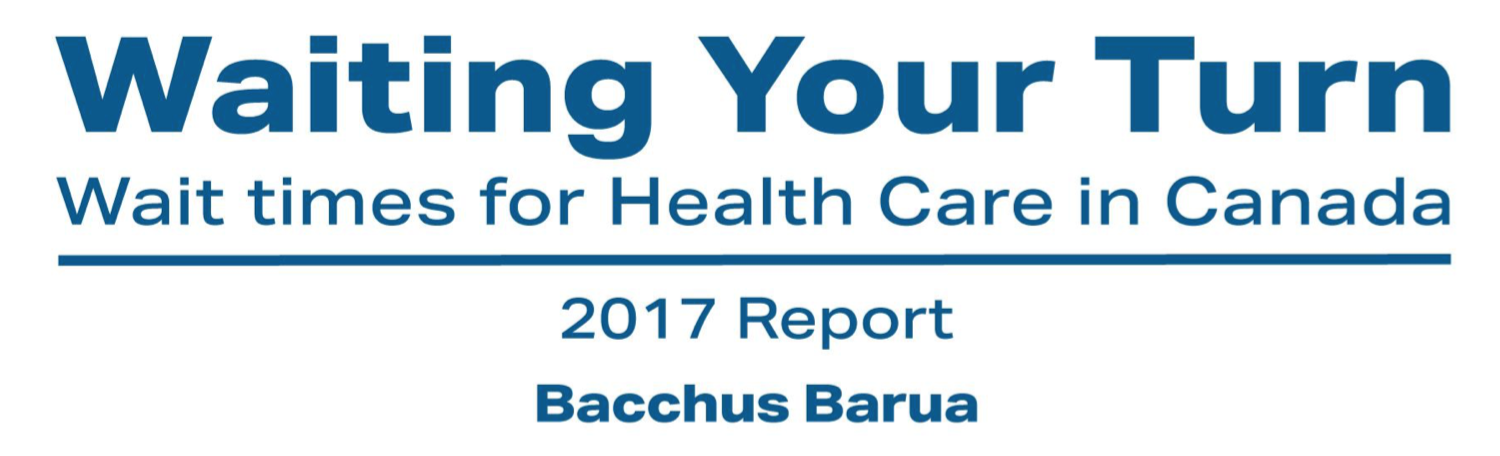 However, wait times have also increased in recent years in countries that have a less market-oriented system than the US, such as Canada. 
The Fraser Institute’s 2017 report, by Bacchus Barua, shows that wait times for “medically necessary treatment” increased since 2016, and the median waiting time was the longest that survey had ever recorded. (https://www.fraserinstitute.org/sites/default/files/waiting-your-turn-2017.pdf)
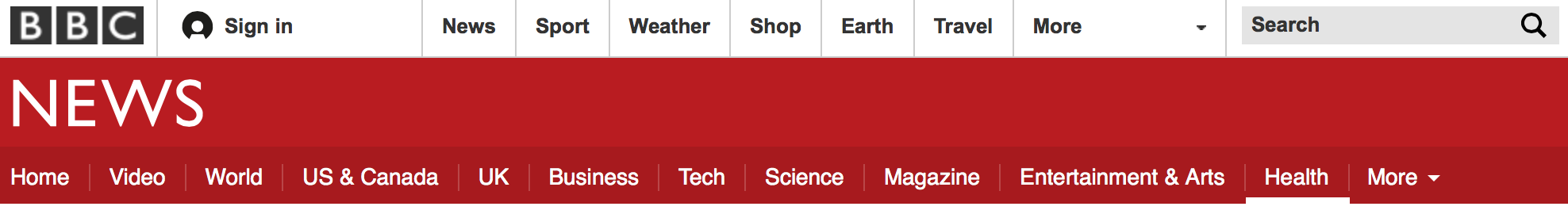 Comparing Systems
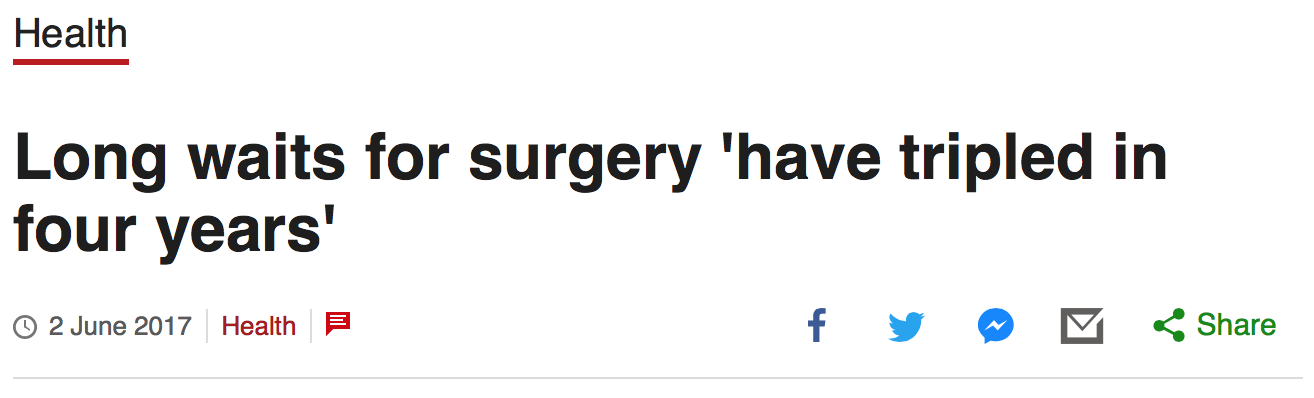 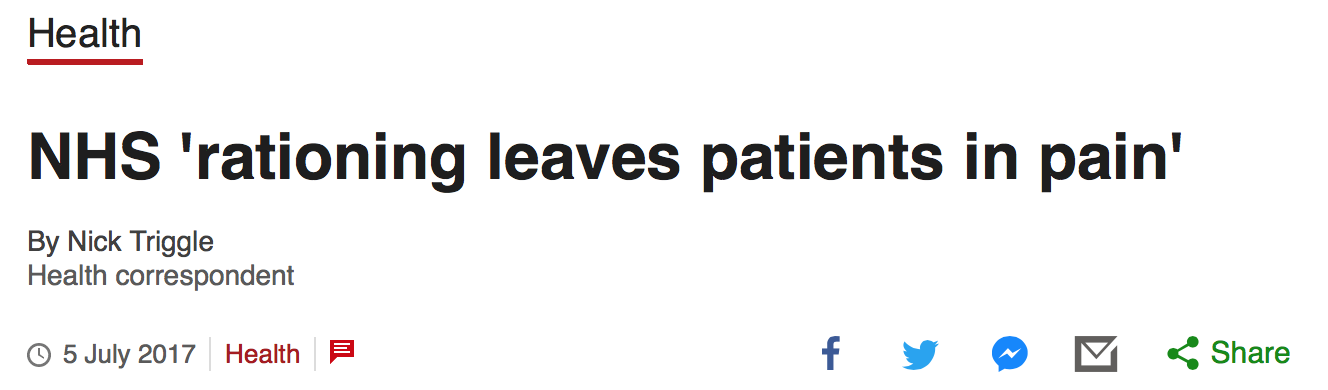 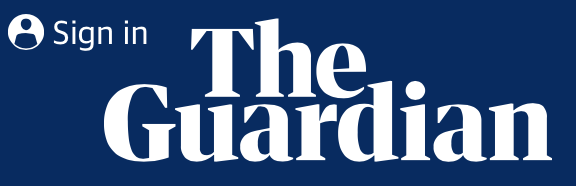 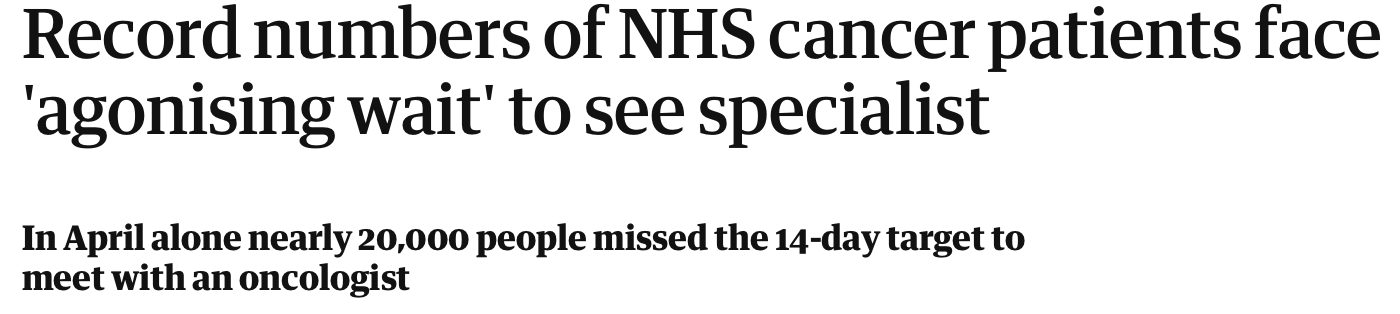 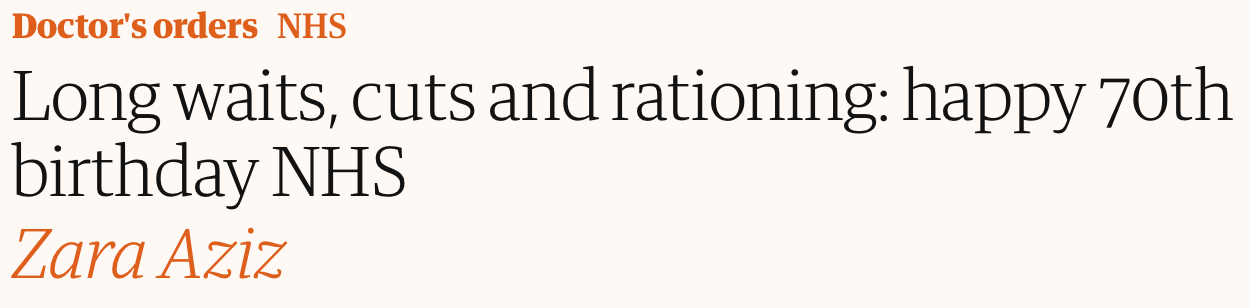 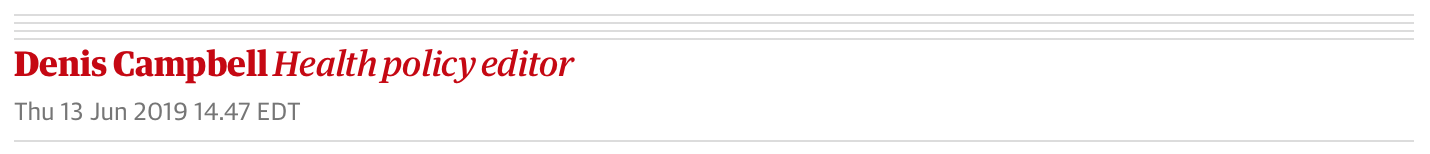 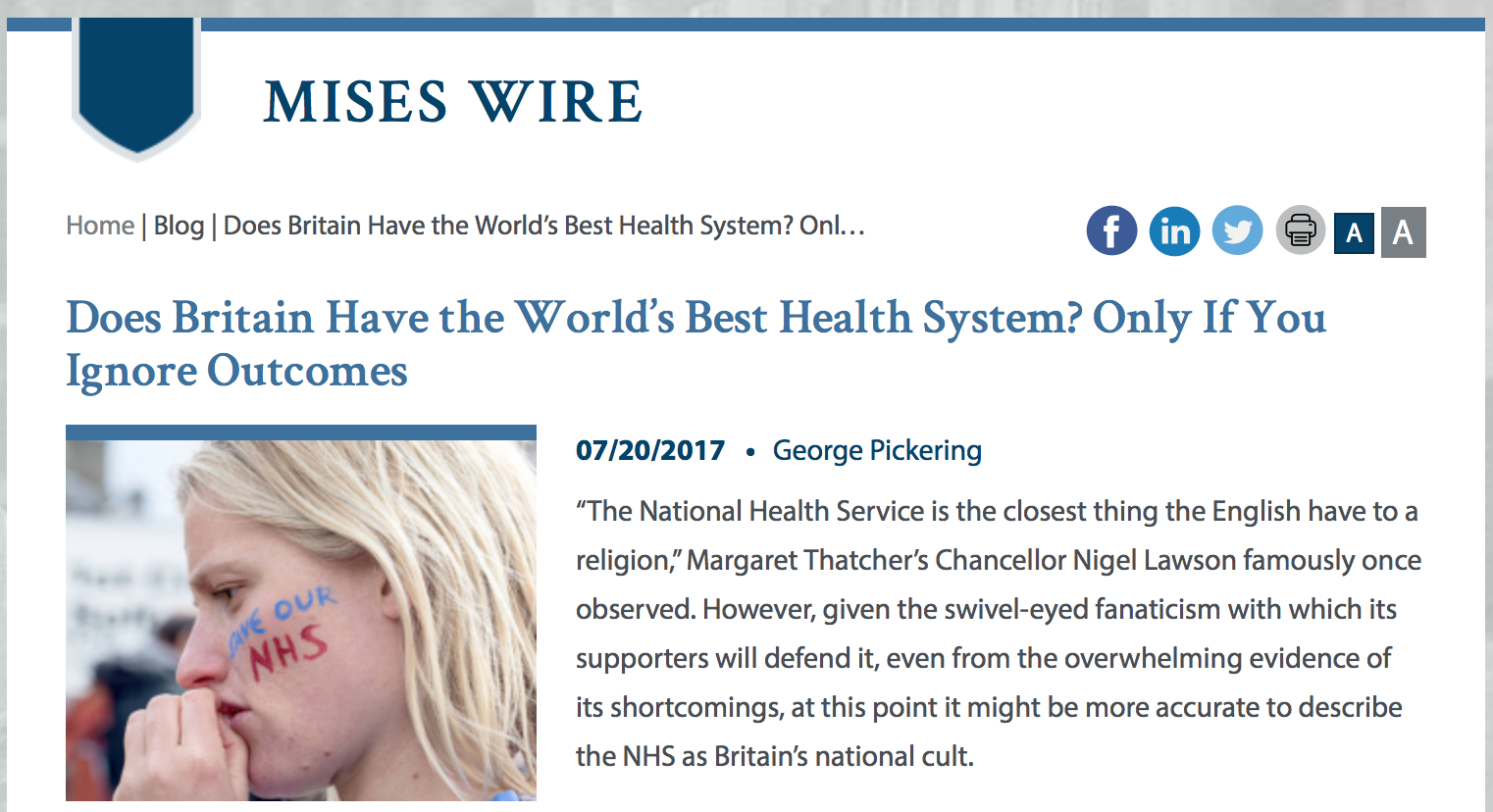 Comparing Systems
Convergence
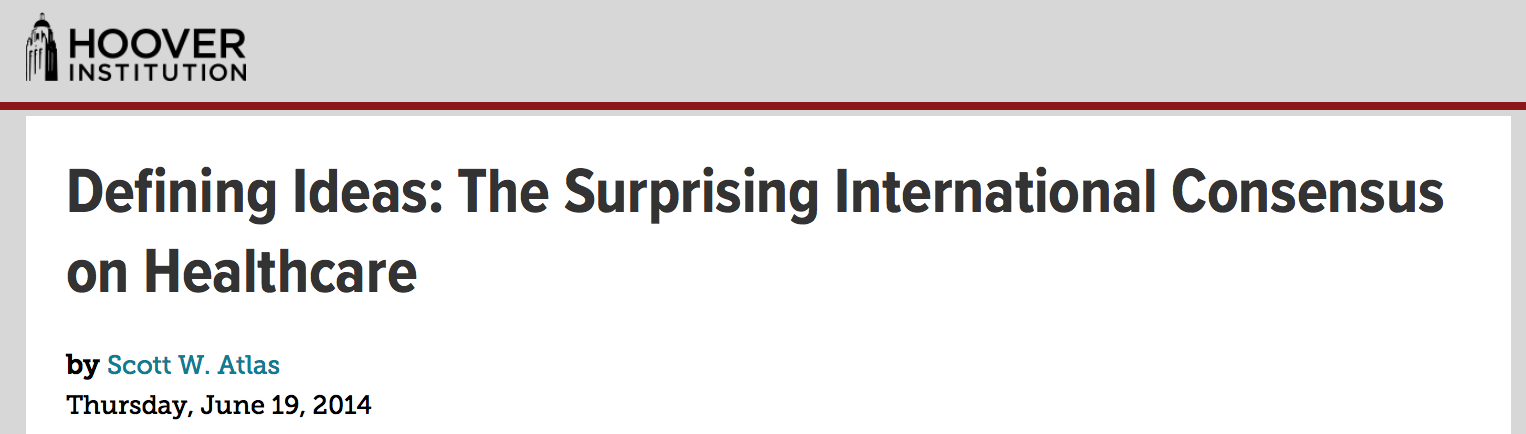 “The paradox is that America has been doubling down on government authority over health care with the Affordable Care Act, just as more and more European governments, including Denmark, England, Finland, Ireland, Italy, the Netherlands, Norway, Spain, and Sweden, have been forced by public outcry to address the unconscionable waits for care by introducing new laws.” 
	--Scott Atlas, https://www.hoover.org/research/surprising-international-consensus-healthcare (6/19/14)
Convergence
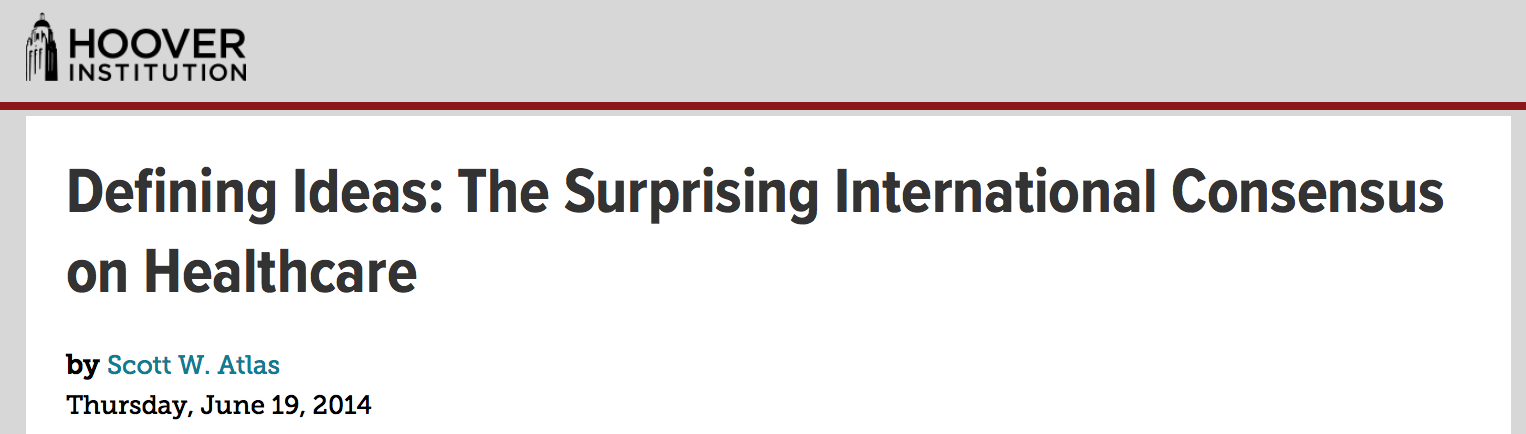 ”[T]he Swedish government has aggressively introduced private market forces into health care to improve access, quality, and choices. Although once entirely public, over a quarter of Swedish primary care clinics are now run by the private sector. Sweden’s municipality governments have increased spending on private care contracts by 50% in the past decade.” 
	--Scott Atlas, https://www.hoover.org/research/surprising-international-consensus-healthcare (6/19/14)
Britain
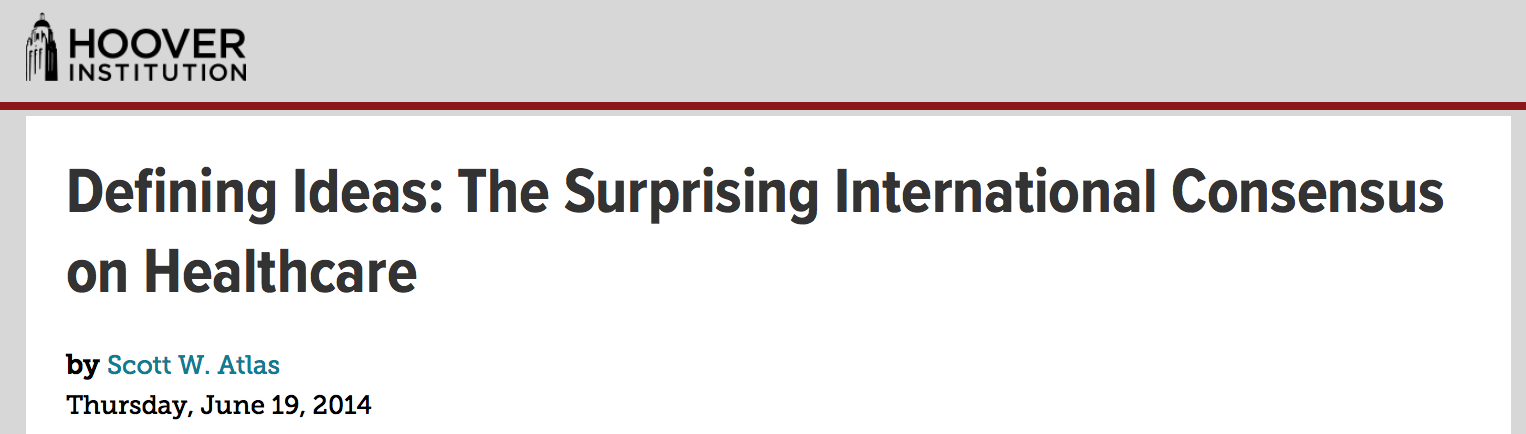 About 6 million British citizens “now buy private health insurance, including almost two-thirds of those earning more than $78,700. More than 50,000 Brits travel out of the country per year and spend $250 million to receive medical care due to lack of access.”
--Scott Atlas, https://www.hoover.org/research/surprising-international-consensus-healthcare (6/19/14)
Concluding Thoughts
Third-party payment, patents, and regulation raise costs and wait times.
US medical provision is far from a free market, and is a mixed bag of government and markets—as are most developed countries.
Flagship programs have serious fiscal problems ahead.
The ACA and M4A are not moves in the right direction.
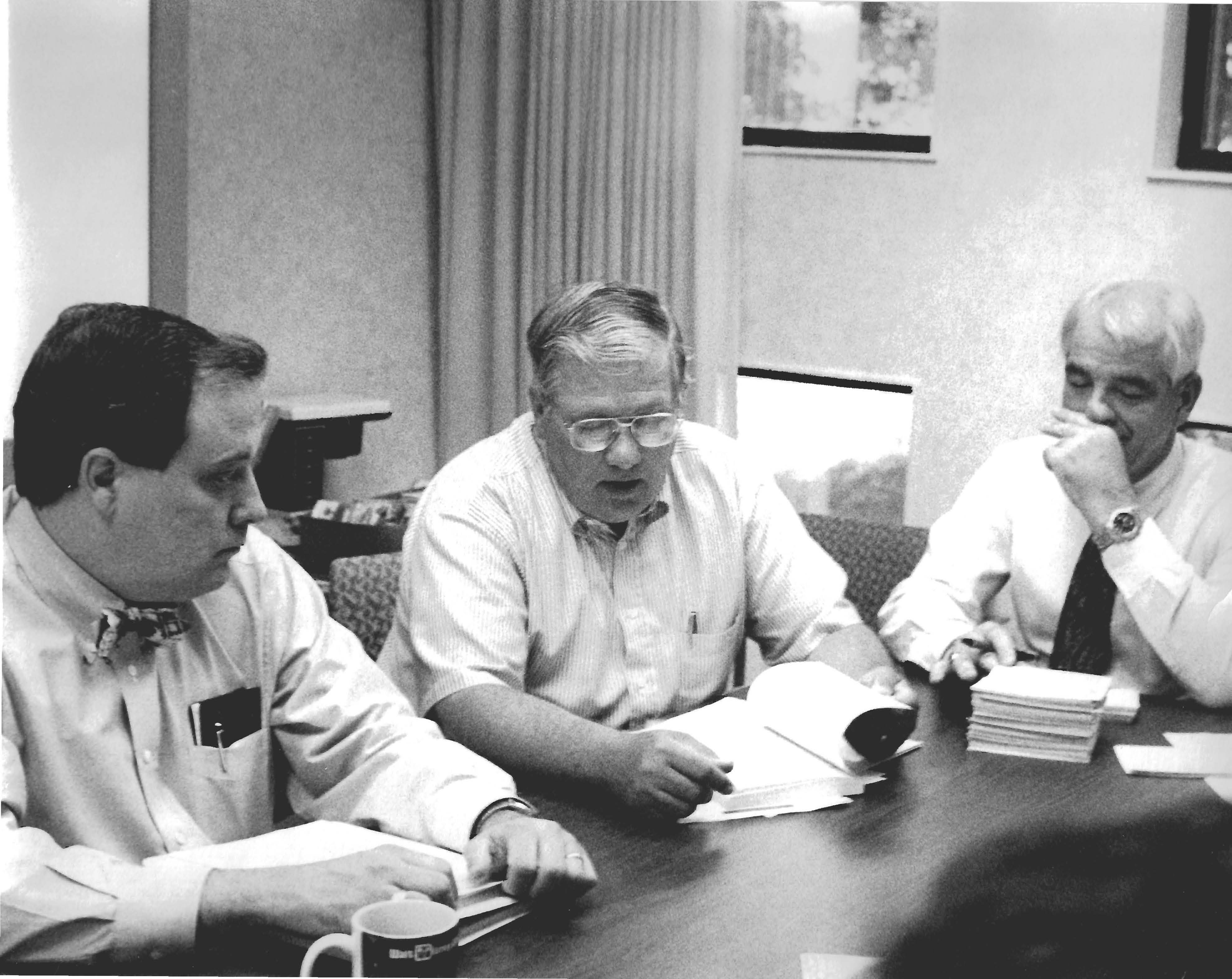 @timothyterrell
Additional Reading
Terrell, Timothy D. 2021. “The False Promise of Free Medical Care.” In Freedom or Free Stuff… It’s Your Choice, ed. Rafael Acevedo. Miami: Econintech.